SISTEMA DE CALL CENTER
PA4000
Relatóriose Monitoração ON LineAtravés do ICL
PA4000
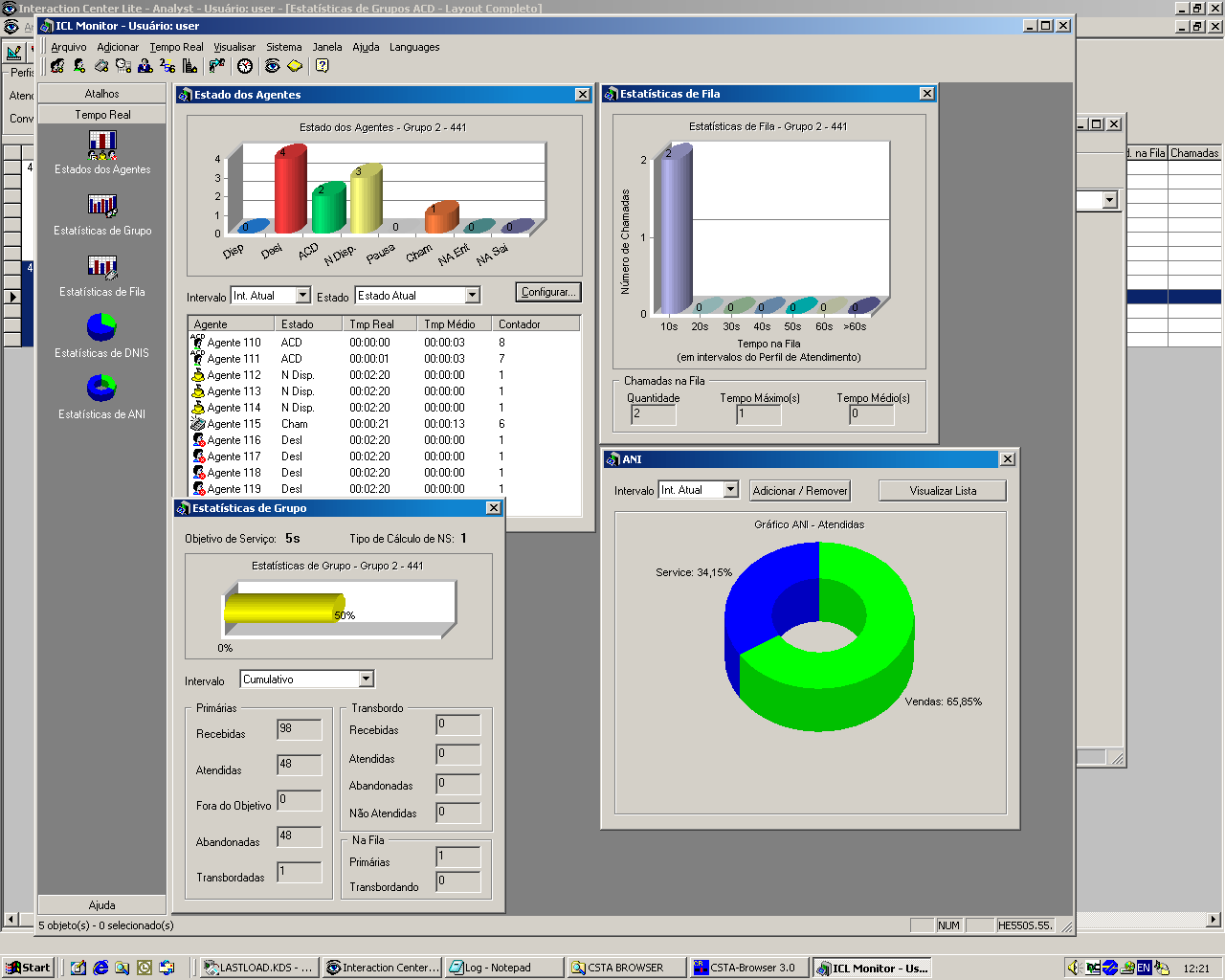 O Business View Monitor disponibiliza o status completo da central de atendimento em tempo real;
PA4000
Mostra estado de cada agente no intervalo atual, anterior ou cumulativo.
PA4000
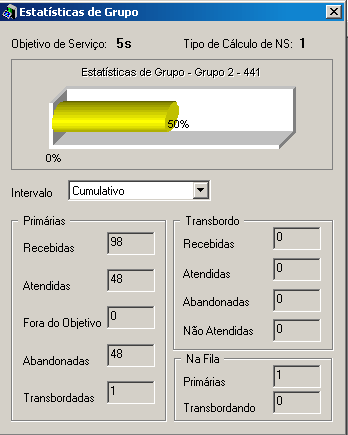 Mostra o comportamento de cada grupo em relação ao recebimento, transbordo, e atendimento das chamadas
PA4000
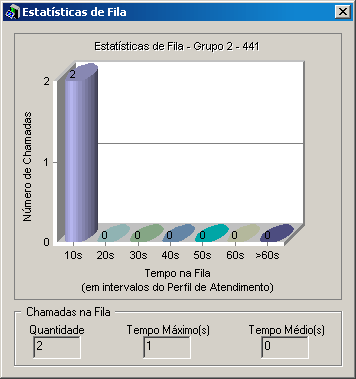 Mostra o comportamento da fila de um grupo nos intervalos de tempo definidos nos perfis.
PA4000
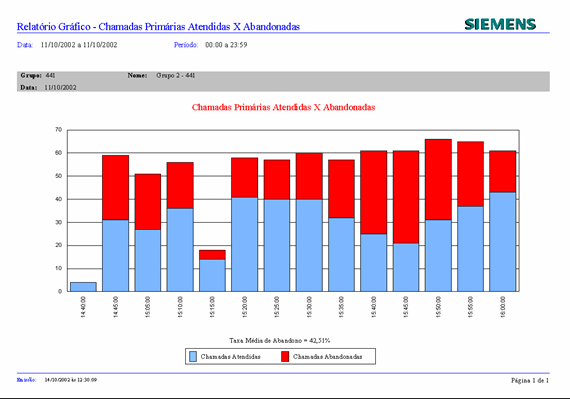 O Business View Report disponibiliza ao cliente 21 relatórios pré-configurados, sendo 14 relatórios analíticos e 7 relatórios gráficos.
PA4000
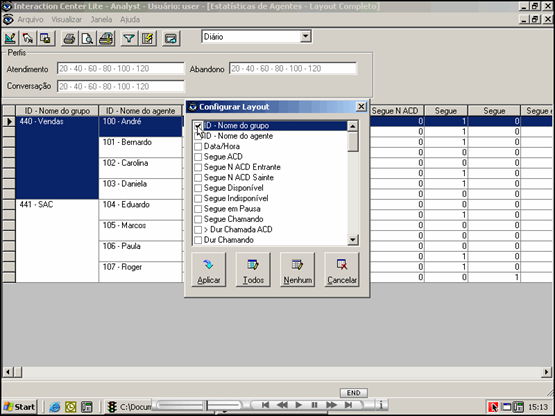 Possibilita ao cliente customizar as informações e layout de seu próprio relatório, sem a necessidade de Professional Services.
PA4000
PA4000-Agent
PA4000
Projeto
Sistema PA4000, integrado ao sistema de gestão do cliente.
Criação de relatórios Dinâmicos e Históricos para supervisão do Contact Center nas plataforma Hipath e Open Scape Business .
Cliente PA4000 Agente otimizando o trabalho das PA(s).
PA4000 Recorder Sistema de gravação integrado.
PA4000
Facilidades:
Criação de Rotas para chamadas baseado no Número chamado (exp. 4004 5981) e no Número do assinante (exp. (27)3334 8799) utilizando tanto a rede publica como o voip.
Entre outras facilidades.
PA4000
Software criado para se integrar com grande facilidade à ferramenta de gestão do Cliente, com facilidade de alteração e customização para as necessidades presentes no dia a dia.
CRM  PA4000  Hipath   ICL.
PA4000
AGENTEDesign
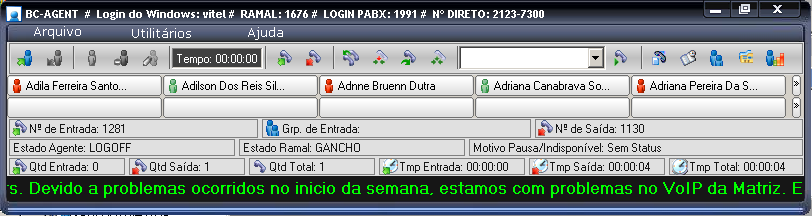 PA4000
AGENTEFunções
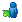 LOGIN – Deve ser preenchido com o código do agente
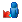 LOGOFF – Fim de turno de serviço / fechar aplicação
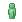 DISPONÍVEL  – Estar disponível para atender ligação
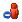 INDISPONÍVEL – Estar indisponível para atender ligação
PA4000
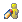 PAUSA - Estar em pausa para executar outra atividade
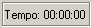 TEMPO – Tempo corrente de cada ligação
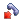 DESLIGAR – Desliga a ligação em curso
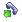 ATENDER – Aciona direto o fone de ouvido do atendente*
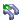 TRANSFERIR – Para transferir uma ligação sem consulta
* Somente aparelho da linha Optipoint/Optiset
AGENTEFunções
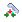 CONSULTAR – Ligar para outro pessoa para consulta
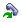 RECONECTAR – Retornar ligação de uma consulta
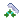 CONFERÊNCIA – Criar um conferência com uma espera
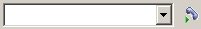 NÚMERO DISCADO – Digitar número para efetuar uma ligação
PA4000
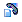 LISTA NÚMEROS – Lista de ligações feitas / recebidas
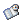 AGENDAMENTO – Criar uma agenda de lembretes
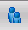 CANAL DE VOZ – Ajuda a realizar chamadas via canal de voz
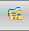 AGENDA CONTATOS – Agenda geral de contatos
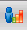 PERFORMANCE PESSOAL – Estatísticas diárias de desempenho
AGENTEIntegrações  e  Eventos
LOGIN DO WINDOWS
RAMAL DA P.A.
LOGIN DO AGENTE
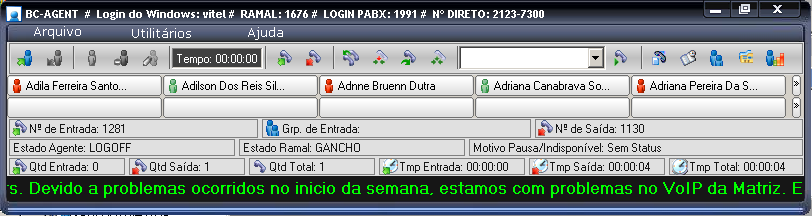 PA4000
ÚLTIMO ESTADO DO AGENTE
ÚLTIMO ESTADO DO RAMAL
ÚLTIMO MOTIVO PARA TER ACIONADO O INDISPONÍVEL / PAUSA
AGENTEEventos
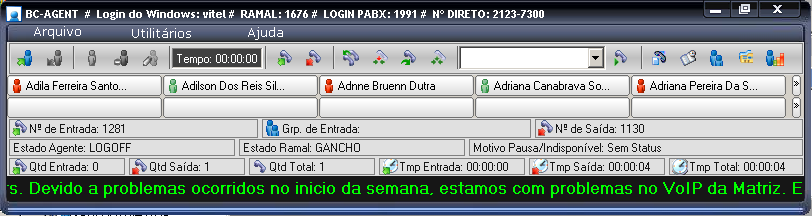 PA4000
ÚLTIMO NÚMERO DE ENTRADA (BINA)
ÚLTIMO GRUPO DE ENTRADA (PILOTO)
ÚLTIMO NÚMERO DE SAIDA
AGENTE: Lista de ligações
PA4000
AGENTE: Agenda
PA4000
AGENTE:Performance
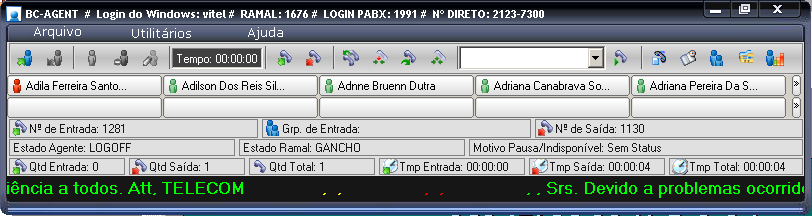 PA4000
Performance pessoal do dia
AGENTE:Acesso rápido
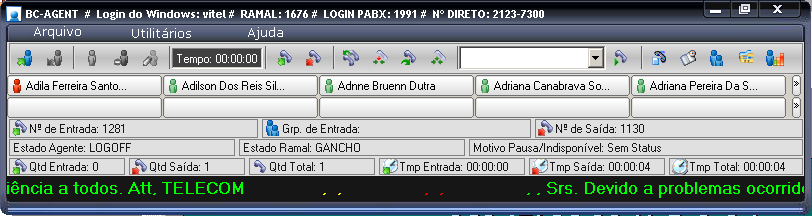 PA4000
AGENTE:Mensagens
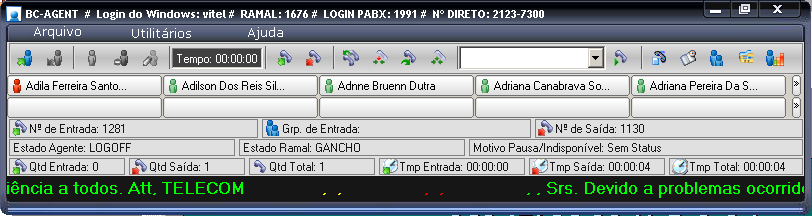 PA4000
AGENTE:Agenda ContatosIntegrados em rede 4000 e 3000
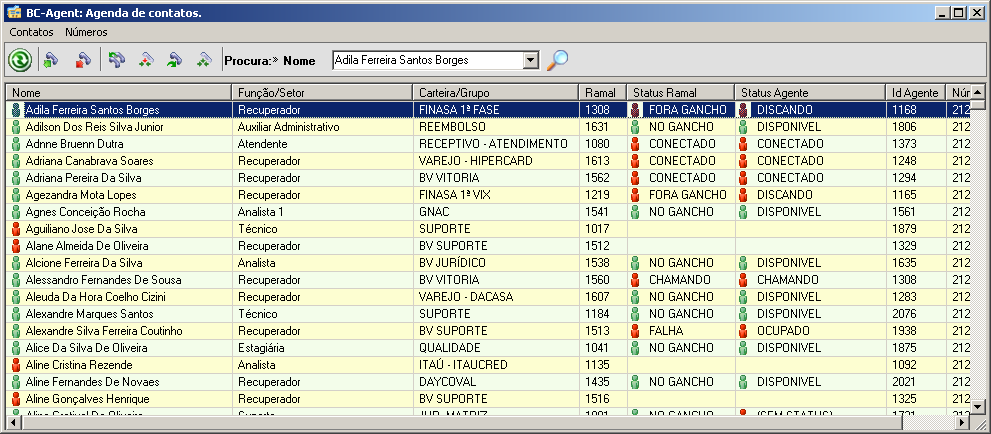 PA4000
PA4000-Recorder
PA4000 RECORDER
PA4000-Recorder - interface opcional do PA4000 AGENT para gravação no ramal, através da placa de som do micro*
Foco: gravação para monitoração,capacitação e treinamento
Hardware necessário
Adaptador para conexão do ramal ao micro (BC adapter).
Headset USB feito em parceria com a Earset com segurança.
Recorder Adapter para ramal digital
Arquivos armazenados localmente e depois transferidos ao servidor – pode ser exportado em formato wave
PA4000 RECORDER
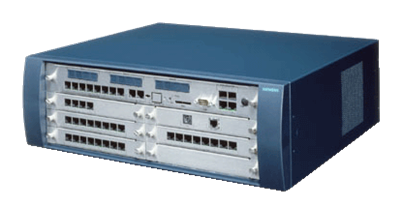 PA
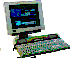 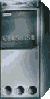 Placa 
de som 
ou usb
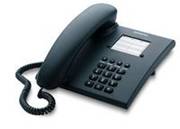 LAN
BC Recorder Server
BC AGENT
* Sistema comercializado por licença.
© Siemens  2001
[Speaker Notes: Ver tambem apresentaçao demo]
Tipos de Gravação
Gravação Automática
Automática - todas chamadas são gravadas.
Por demanda acionado pelo PA.
Compactação a 100K byte por minuto facilidade para o armazenamento.
Arquivo criptografado “segurança”.
Backup Centralizado no servidor.
Excelente rastreabilidade.
PA4000 RECORDER
Rastreabilidade, busca simplificada das gravações
Busca e Lista das gravações
Busca das gravações disponíveis
Filtros por:
Data / Hora
Numero de “A” bina.
Dinis Grupo de call center.
Numero discado.
Agente.
Numero do ramal.
Supervisor pode ouvir e avaliar.
PA4000 RECORDER
Tela do supervisor
PA4000 RECORDER
Ferramentas de Integração
PA4000
Ferramentas de Integração
O PA4000 possui outras ferramentas onde podemos:
Enviar Mensagens (Broadcast).
Monitorar Voz (MonitorVoice)
Coletar gravações remotas em filiais através da rede de dados. (RecordManagerExport)
PA4000
Broadcast
Com o Broadcast é possível enviar mensagem para um usuário especifico, um grupo especifico, para toda a empresa e para todas a filiais.

Essa mensagem fica na barra de rolagem do PA4000-Agent  e quando é inserida ou modificada uma mensagem é apresentada uma tela com a mensagem inserida ou modificada.
PA4000
Tela Broadcast Manager
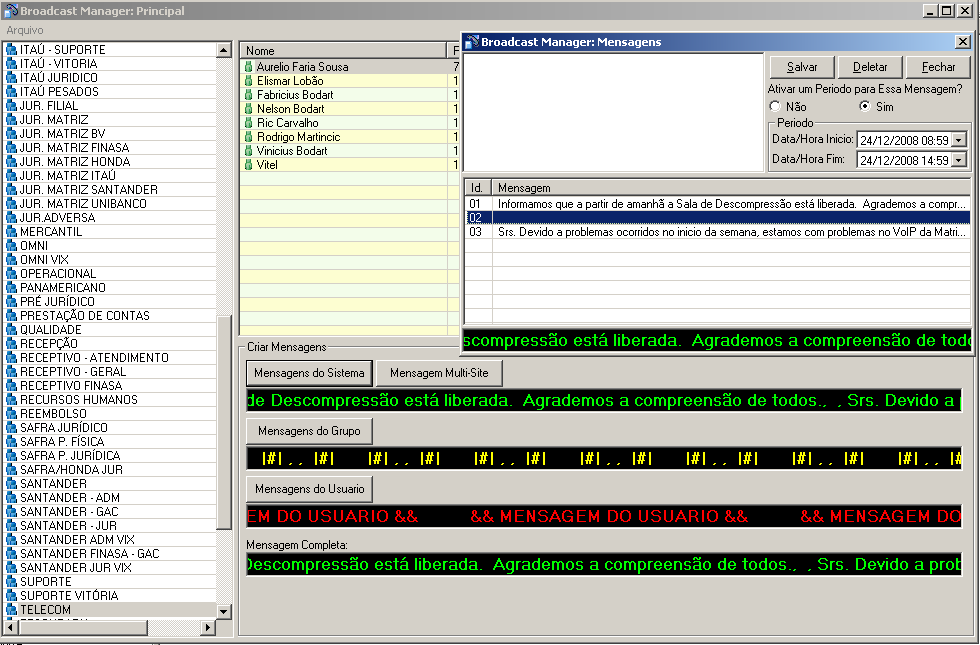 PA4000
RecordManagerExport
PA4000
Ferramentas via Web
As ferramentas via web (linguagem php) estão disponíveis para aumentar a produtividades e integração em estações onde o sistema operacional não é uma barreira e sim um parceiro na solução.
No sistema web contamos com alguns relatórios e acesso exclusivos.
PA4000
Ferramenta Web
Na ferramenta web, contamos com as seguintes Ferramentas:
* Registro de falha de Áudio.
* Cadastro de Acesso aos sistemas.
* Lista de Contatos – on line - off line.
* Configuração da Estação de trabalho.
* Histórico de login – logoff.
* Controle de acesso a ferramenta WEB.
PA4000
SEGURANÇA
PA4000
Segurança
Pabx sólidos Open Sacape  4000 com fonte redundante e comando duplicado hot stand by.
Pabx Hipath 3000 e Open Scape Business com fonte redundante.
Ambos com base de dados salva em memórias RAM, HD(Hipath 4000), flash card.(Hipath 3000) e em micros através do acesso remoto.
Acesso remoto pleno para soluções de problemas.
Rede de assistência técnica em todo território nacional com grande experiência.
Fabrica da Siemens situada em Curitiba PR oferecendo total apoio ao Projeto PA4000 Agente através de suas áreas de Venda, Desenvolvimento e Suporte técnico.
Presença da Siemens no Brasil a mais de 100 anos.
PA4000
Vantagens de nossa solução em relação a custos adicionais
O Sistema que temos desenvolvido nos favorece nos seguintes pontos:
Uma boa Independência da rede Lan do Cliente.
Sem a preocupação com QoS(qualidade da rede).
Sem a preocupação com os FireWall adotado pelo Cliente.
Pois é um sistema de voz independente da rede de dados do Cliente.
Mesmo que o sistema de dados ou rede de dados caia ainda assim podemos oferecer algum serviço ao Cliente.
Evitando também investimentos por conta do cliente para suportar nossa solução em sua infra-estrutura como em switch, cabeamentos especiais, roteadores e principalmente uma mão de obra qualificada e cara para manter esta estrutura em funcionamento.
PA4000
Tecnologia
Gerencia focando o controle necessário para o negocio de cobrança.
Gravação:
Com rastreabilidade devido a integração com o CRM do Cliente e ao sistema de Call Center, compacta, segura e codificada.
Flexibilidade:
 Free Seat permite a mobilidade dos colaboradores nos PA(s).
Desenvolvimento de ferramentas de integração com os CRM dos Clientes.
PA4000
Considerações Finais
Plataformas Siemens muito sólidas.
Facilidades do PA4000 Agent e PA4000recorder voltados a Empresas com operações críticas.
Flexibilidade em integração e customização.
Centralização tanto na operação quanto na manutenção dos sistemas envolvidos.
PA4000
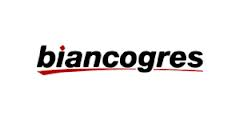 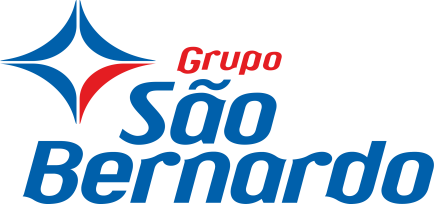 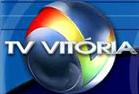 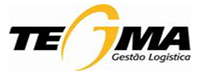 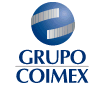 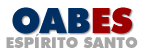 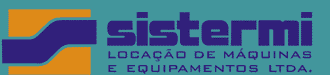 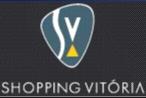 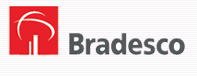 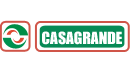 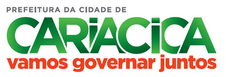 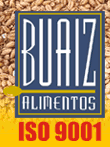 PA4000
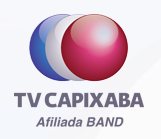 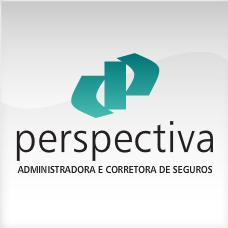 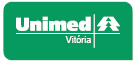 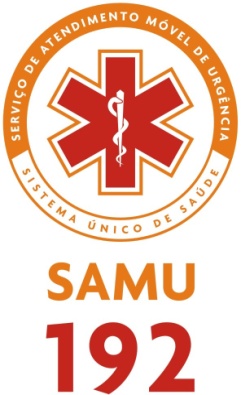 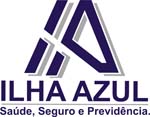 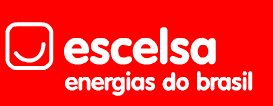 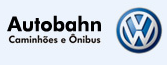 Obrigado pela Oportunidade!
HELVIDIO CARLOS PENITENTE
helvidio@vitel-es.com.br
TEL: 27 3334 8799
PA4000
LEONARDO ZANCHETA VIEIRA
vendas@vitel-es.com.br
TEL: 27 3334-8760
     27 98837-0579
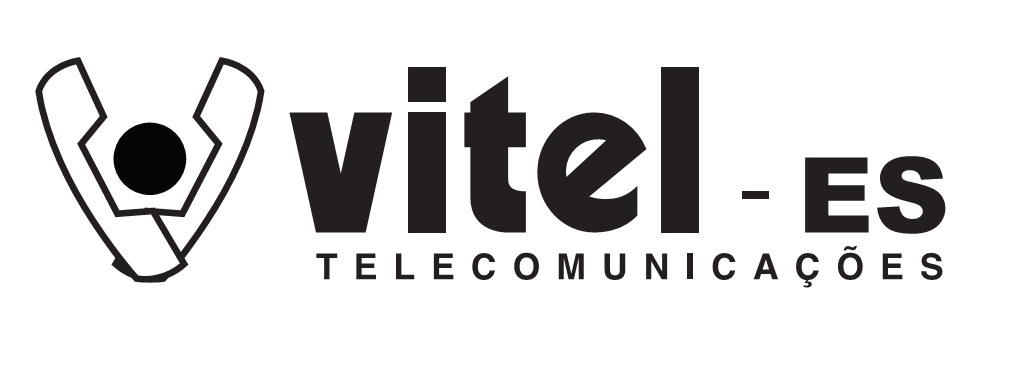 FIM